Patentinformation – värdefull data för din grundforskning, innovation och affärsutveckling
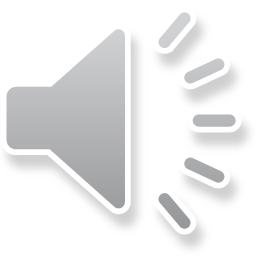 Linus Plym Forshell
Affärsutvecklare PRV Konsulttjänster 

Patentingenjör, Bioteknik, 2012-2019

Föreläsare 2013-2021
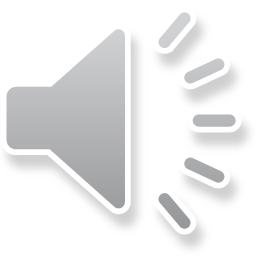 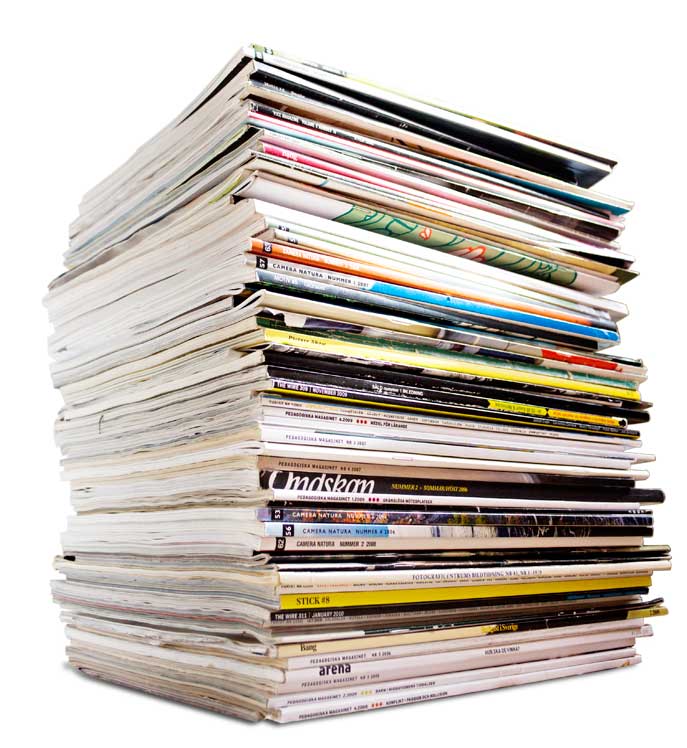 Teknisk information
Vetenskapliga artiklar
 Tekniska artiklar
 Mässor, media event, bolagssrapport 
 Försäljningsteam eller expertintervju
-  Patentinformation
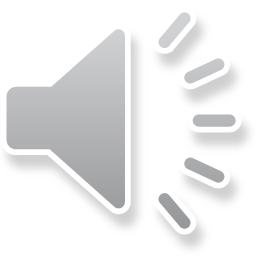 [Speaker Notes: Because patent information is unique in the aspects of 
timeliness, completeness, correctness, level of detail, structure (usability) and accessibility
it is indispensable for any organization active in R&D!

Introduction of the next slide: What can patent information be used for?]
Vad är patentinformation?
Patentinformation är den information som finns i patentdokument och relaterade databaser. Den innehåller både teknisk-, legal- och affärsinformation.
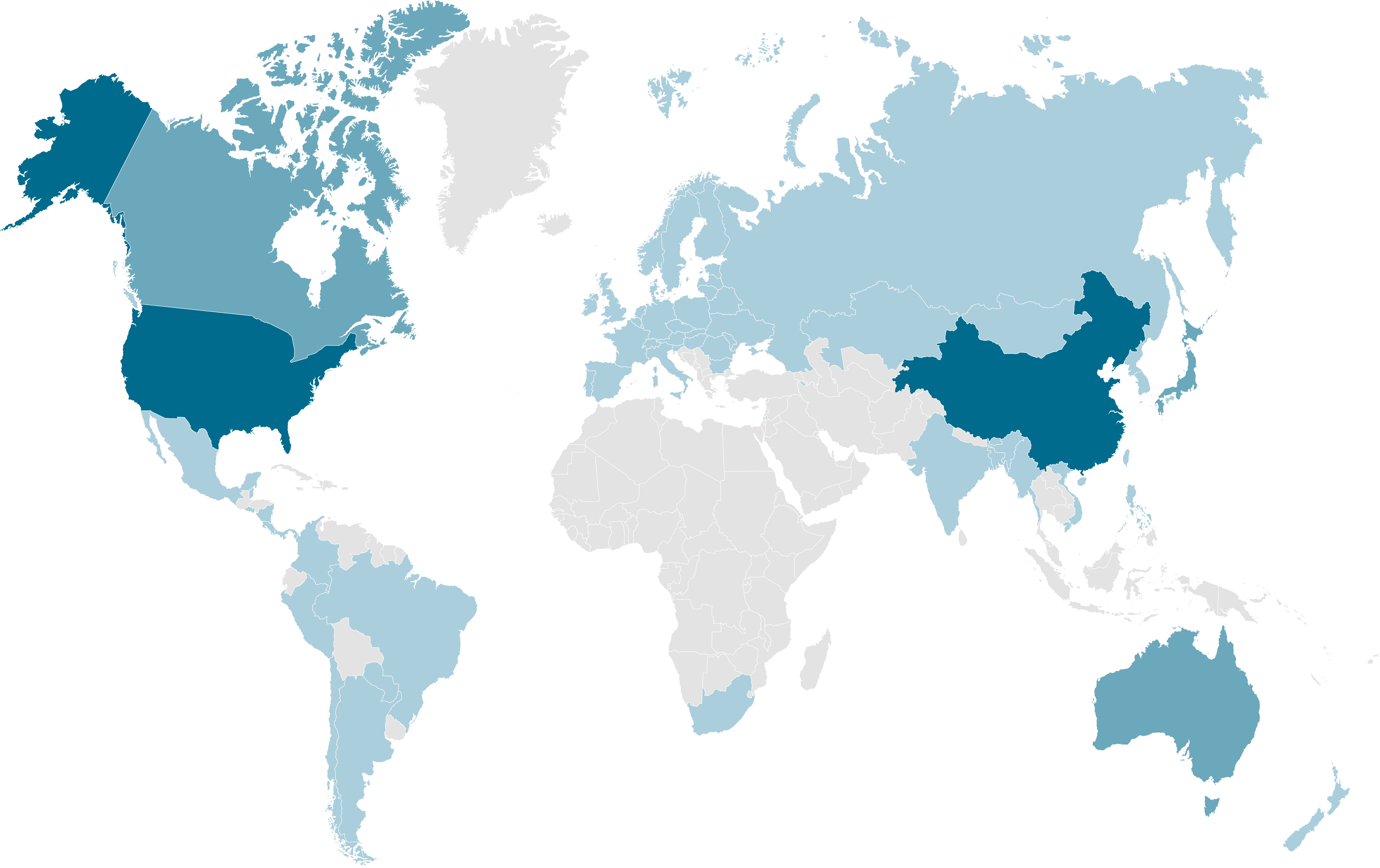 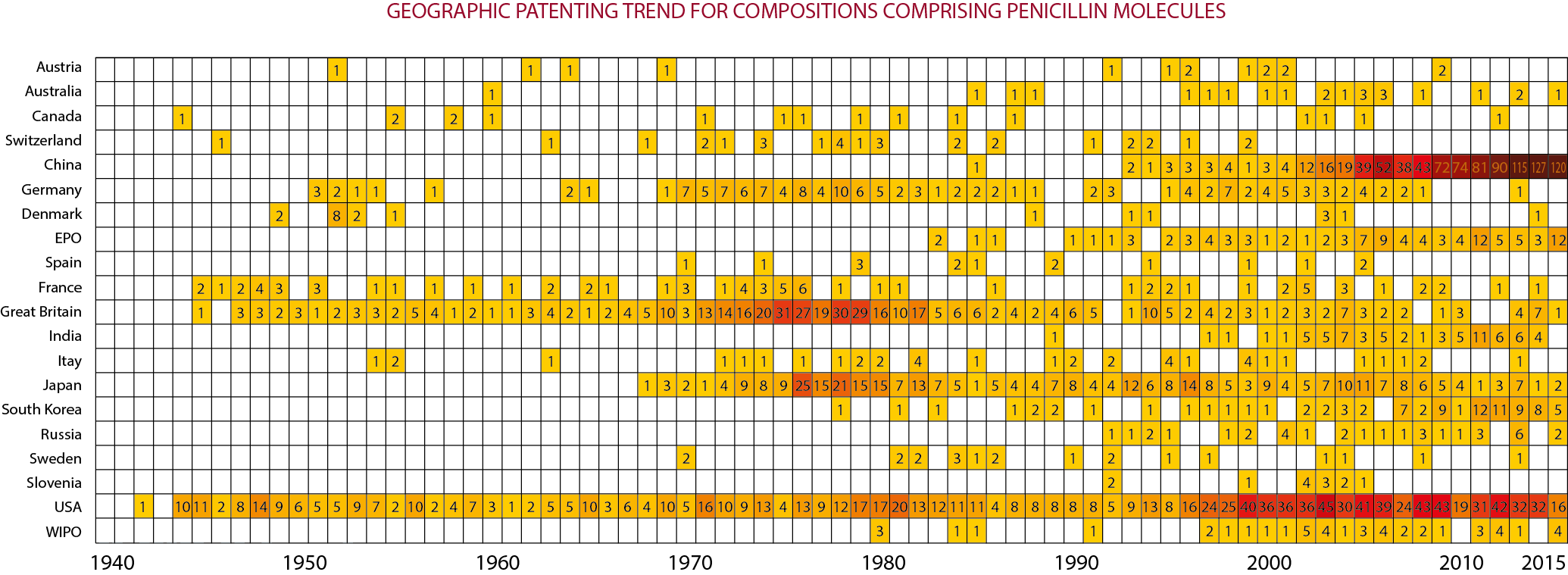 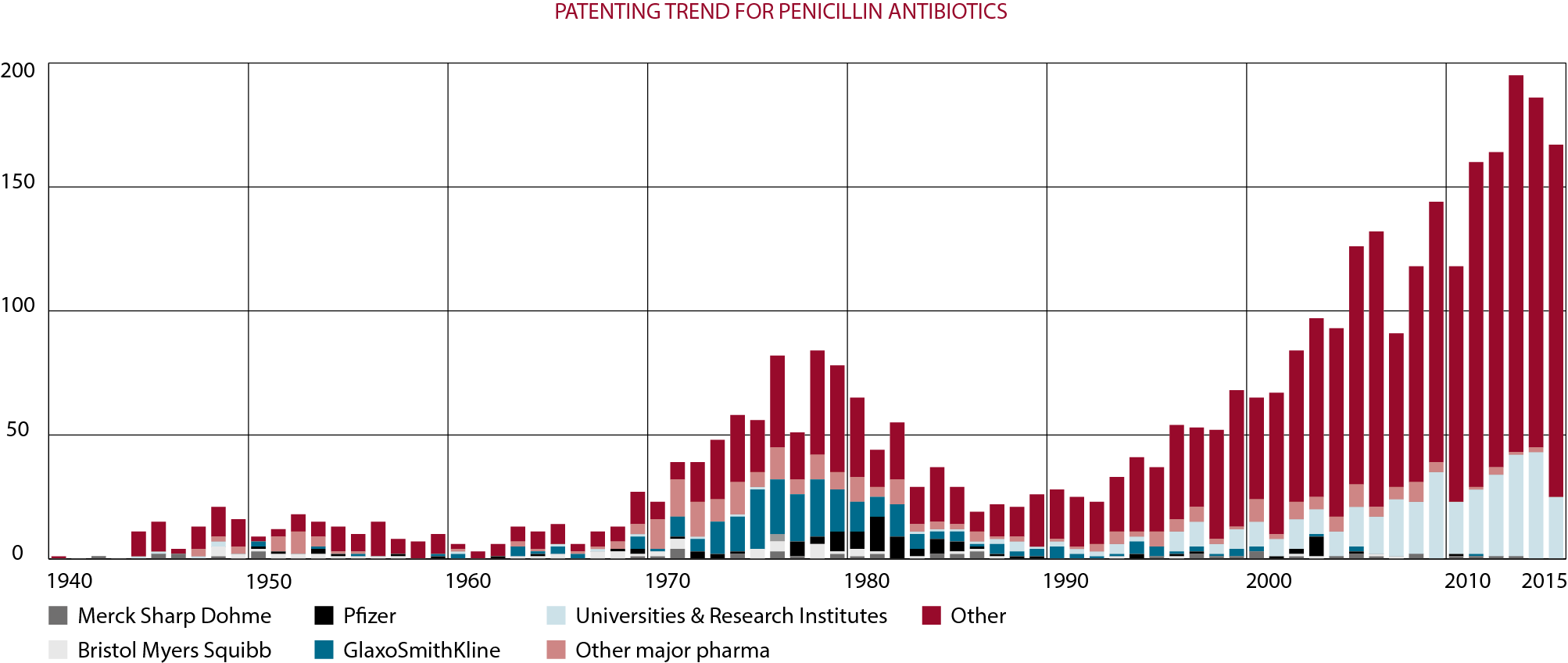 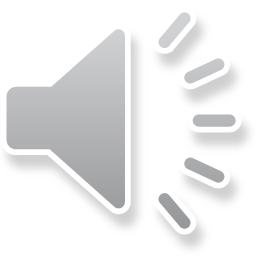 Patentinformation - egenskaper
Aktuellt
Fullständigt
Korrekt
Väl strukturerat 
Tillgängligt (gratis)
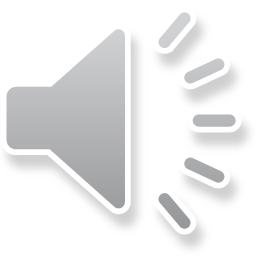 Är patentinformation nödvändigt?
Över 126 miljoner patentdokument globalt

Ofta den ända fullständiga informationskällan om en teknik

För kommersialisering – skaffa kunskap om ditt områdes patentinformation
 
En del av ett komplett underlag
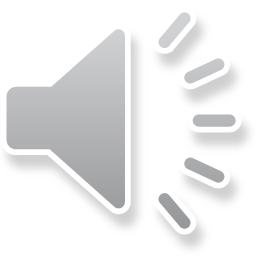 Vad används patentinformation till?
Tekniska beslut:
	- Etablera egen teknisk position
	- Avgöra patenterbarhet
	- Inspiration/idéer för FoU
	
Legala beslut:
	- Undvika intrång i andras patent 
	- Domstolsförhandlingar
	
Strategiska beslut:
	- Vad satsa på?
	- Var satsar vi?
	- Med vem/vilka?
	- Uppköp & Sammanslagning
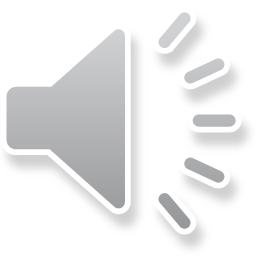 Är min uppfinning patenterbar?
Patentinformation för att testa patenterbarhet.  

Nyhet, uppfinningshöjd, industriell tillämpbarhet

Öka dina chanser- känn till din patentinformation.
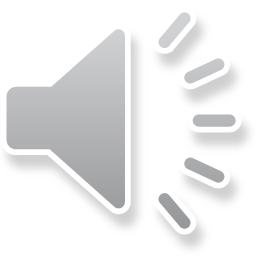 Intrång
Oavsett om du har patent eller ej:
	- Se till att du inte gör intrång i 	någon annans patent

Intrång kan bli dyrt 

Sökning i patentinformation avgör om du har  ”Freedom to operate”?

FTO-sökningen kan kräva ett sökproffs
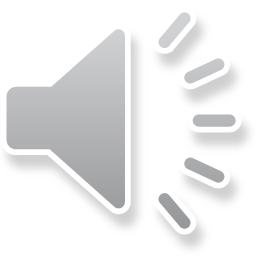 Missade möjligheter – ineffektivt resursutnyttjande
Idag lågt nyttjande av patentinformation

Satsningar på redan känd teknik och/eller närliggande teknik 

Ineffektivt nyttjande av resurser 
 
Förlorad konkurrenskraft – Sverige
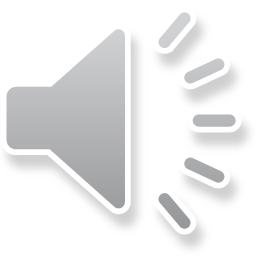 Vilka använder PI idag?
”IP-proffsen”: 
	- Patentombud
	- Juristfirmor
	- Storföretag (IP-ansvariga, forskare)
	- Söktjänstföretag
	- Patentmyndigheter
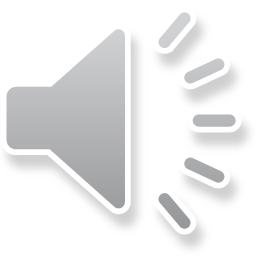 Vilka kan ha nytta av patentinformation?
- Uppfinnare
	- Forskare/studenter (UoH) 
	- SMFs
	- Myndigheter
	- Beslutsfattare
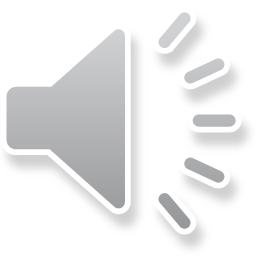 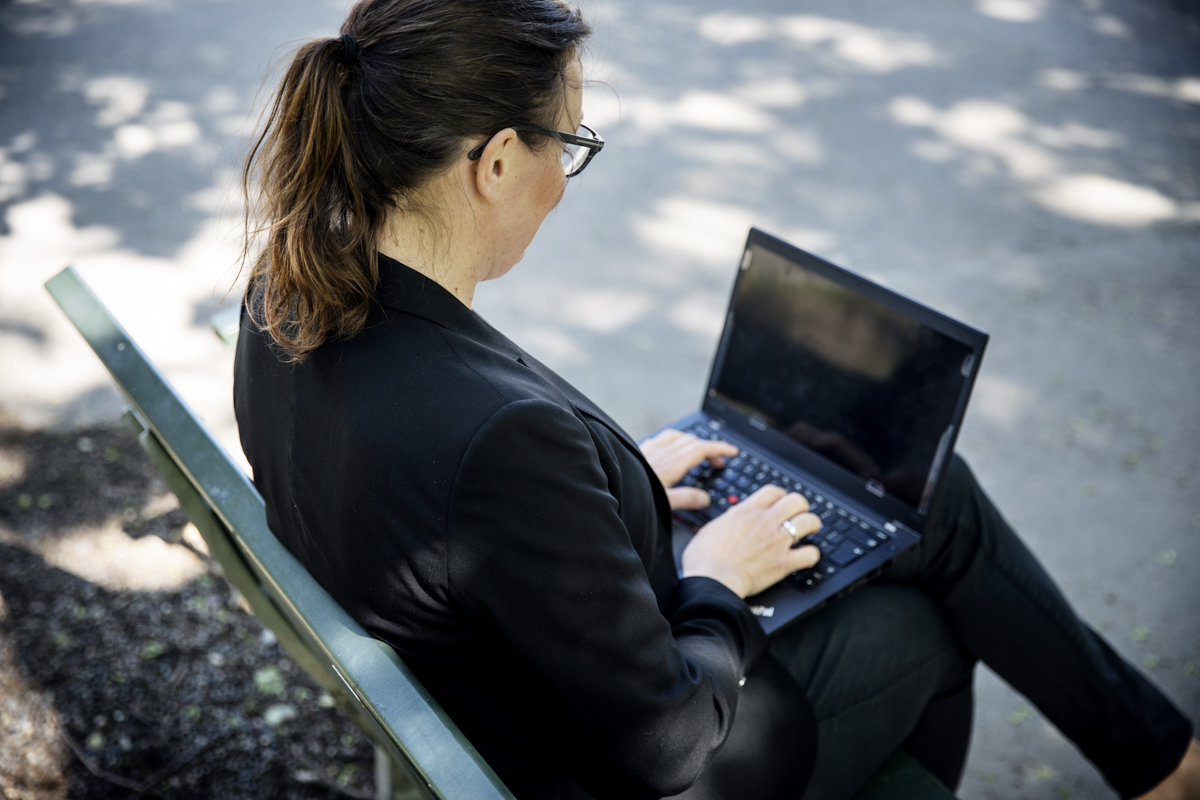 Gratis patentdatabaser
Espacenet (EPO):	
https://worldwide.espacenet.com/
Patentscope (WIPO):
https://www.wipo.int/patentscope/en/

Nationella patentdatabaser:
www.svenskpatentdatabas.se
https://www.uspto.gov/patent
https://www.jpo.go.jp/e/
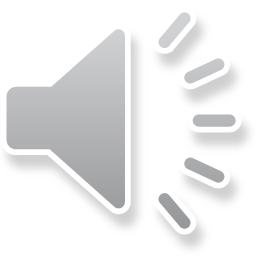 Kvalitetssökningen
En sökning med kvalitet:
	- tar tid
	- kräver skicklighet 
	- kräver kunskap
	- kräver förståelse

Använd ett sökproffs när det är viktigt att hitta allt.
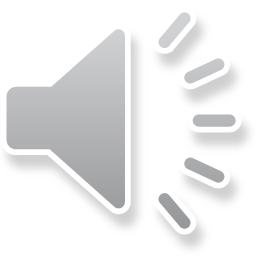 PRV Konsulttjänster
En del av Patent och Registreringsverket
Sökningar och bedömningar av patent, varumärken och design
+70 års erfarenhet 
130 IP-experter 
Expertis i alla teknologiområden 
Full sekretess 
Personlig kontakt
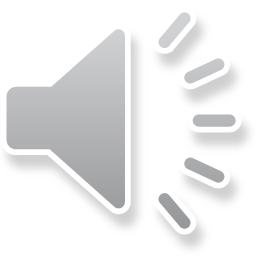 Summering
Patentinformation är en värdefull källa för teknisk, legal och affärsinformation. 

Sök i patentinformationen för att
	- förbättra din FoU 
	- spara tid och pengar
	- undvika intrång
	- lyckas med dina affärer  

Sök professionell hjälp för kvalitetssökningar.
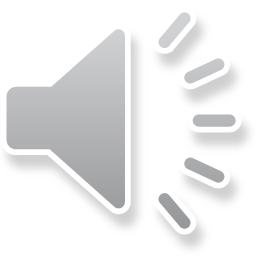 Tack!
För mer information: 

www.prv.se

Följ oss: 
https://www.linkedin.com/company/17331
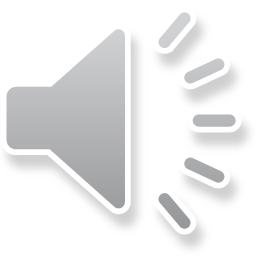